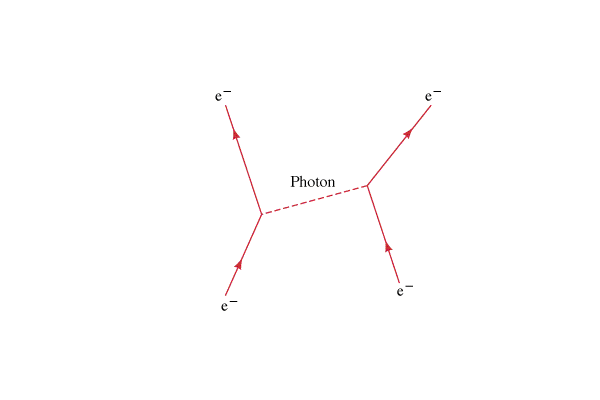 Particle Physics Part 2

 "three quarks for Muster Mark"
		-James Joyce 
		(Finnegan’s Wake)

Contents:
Conservation Laws
Types of Particles
Strange Things and Quark Theory
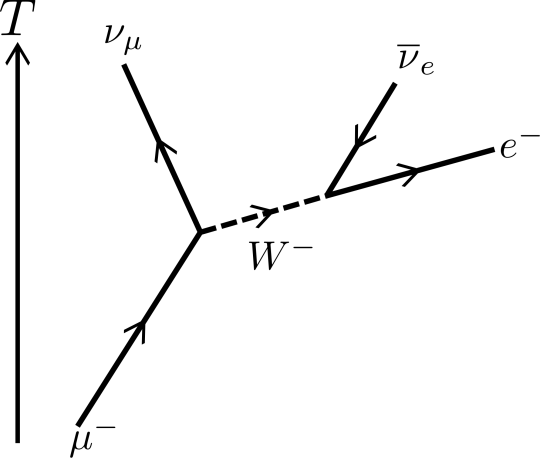 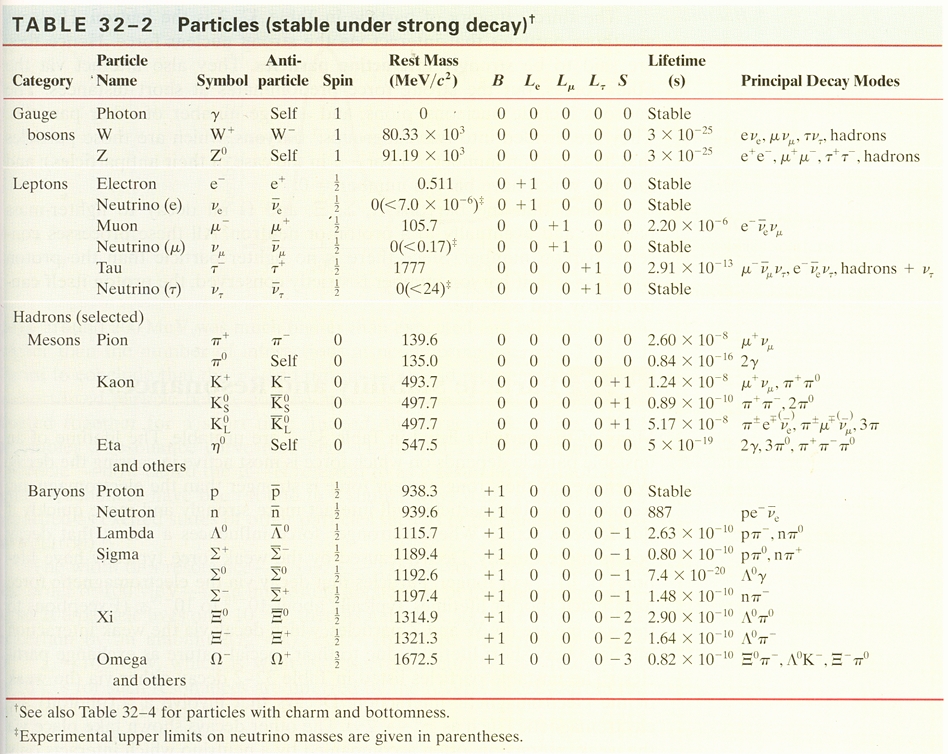 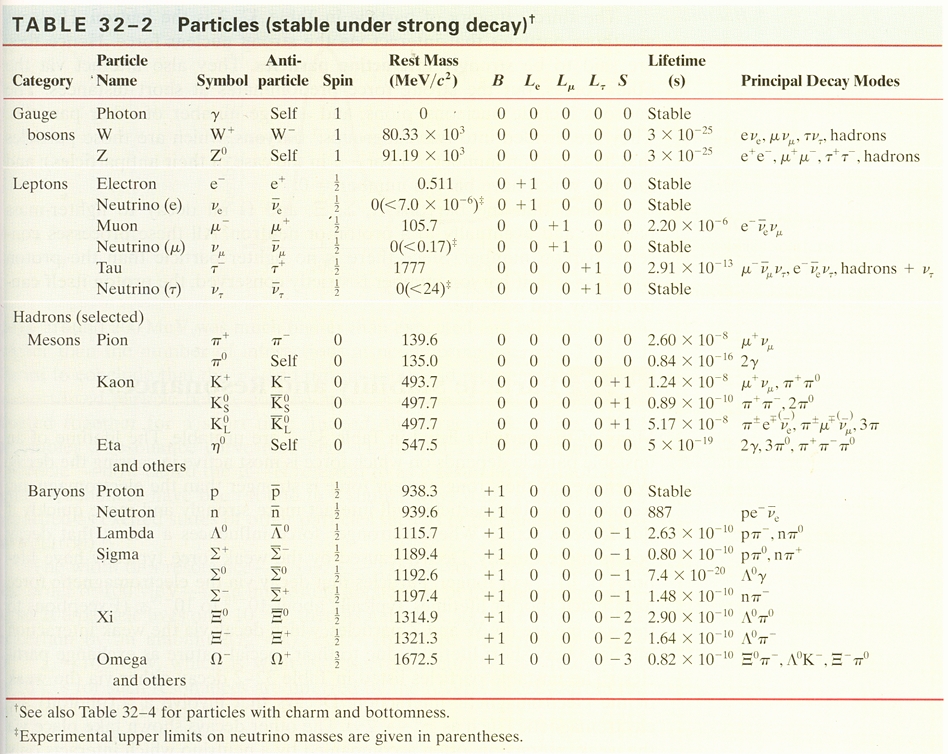 Conservation Laws - Baryon Number
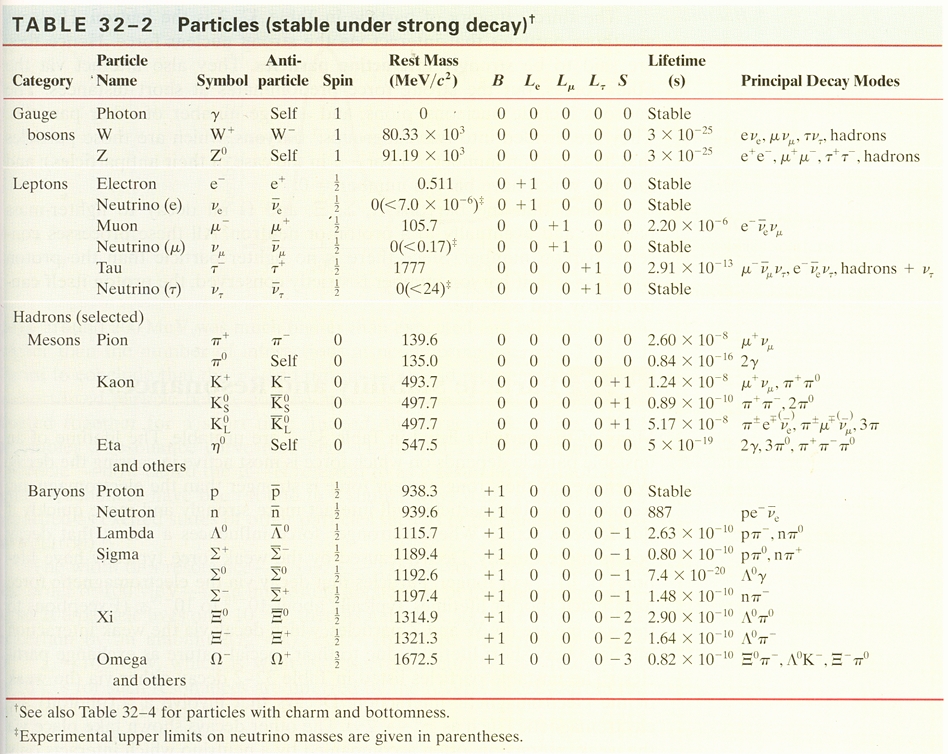 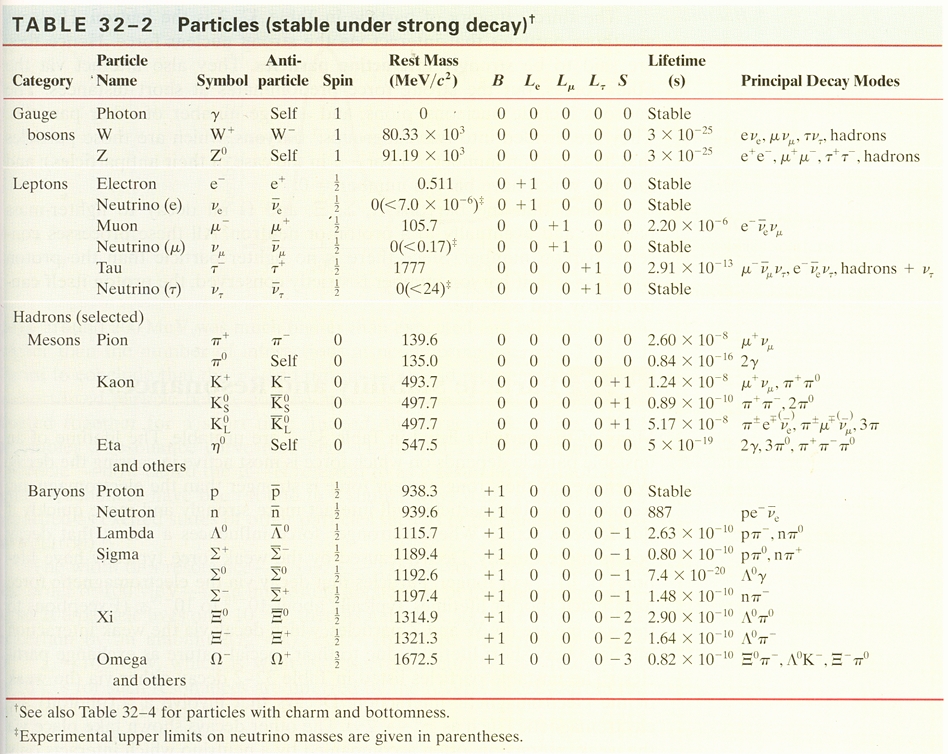 Conservation of charge
Conservation of mass/energy
Conservation of nucleon....
In general, baryon number is conserved:
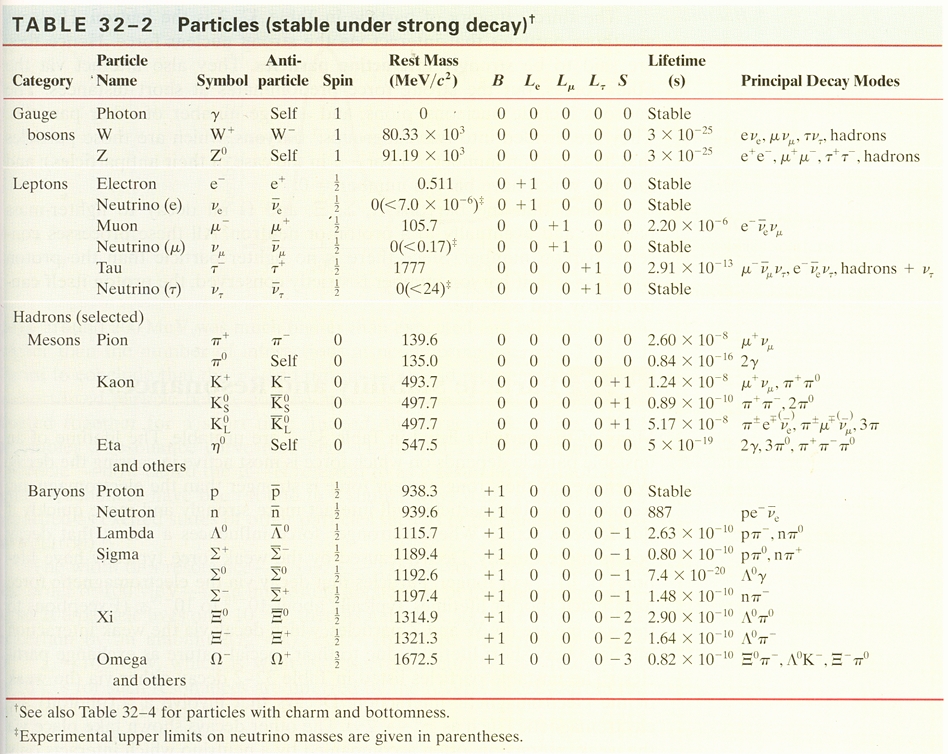 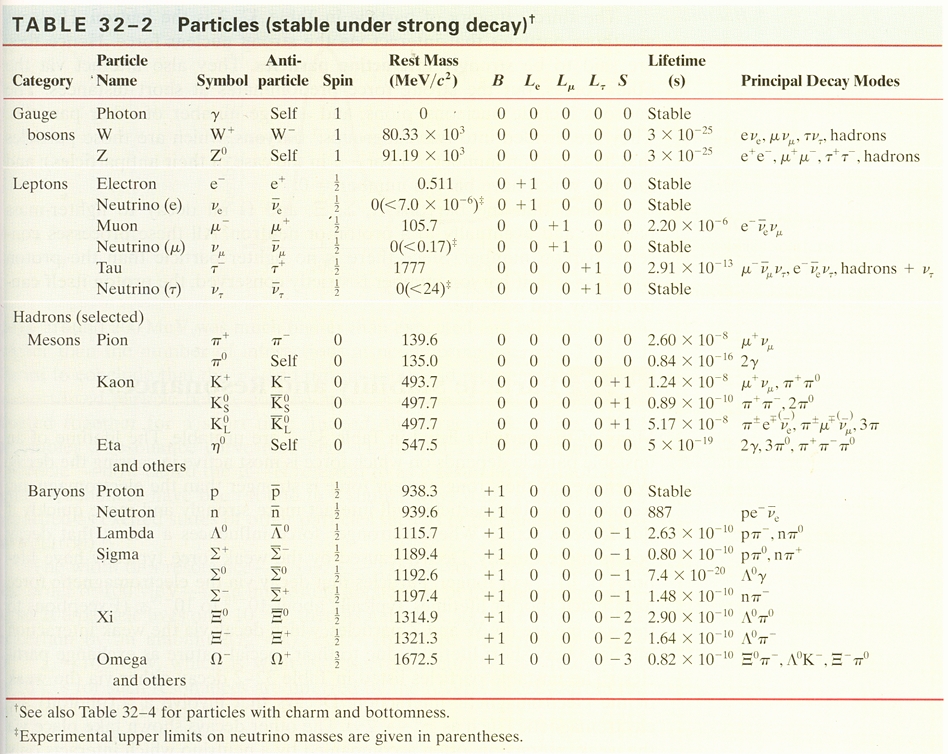 Can the following reaction occur?
		 p     +     n   →    p     +     p    + 
charge   

mass energy

Baryon #
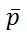 Conservation Laws - Baryon Number
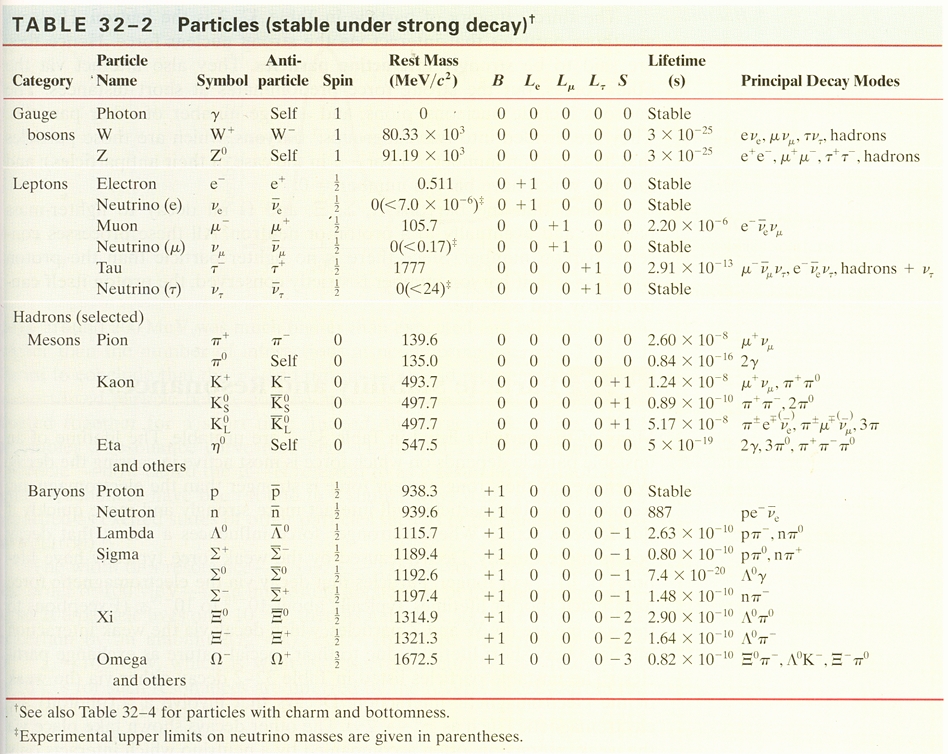 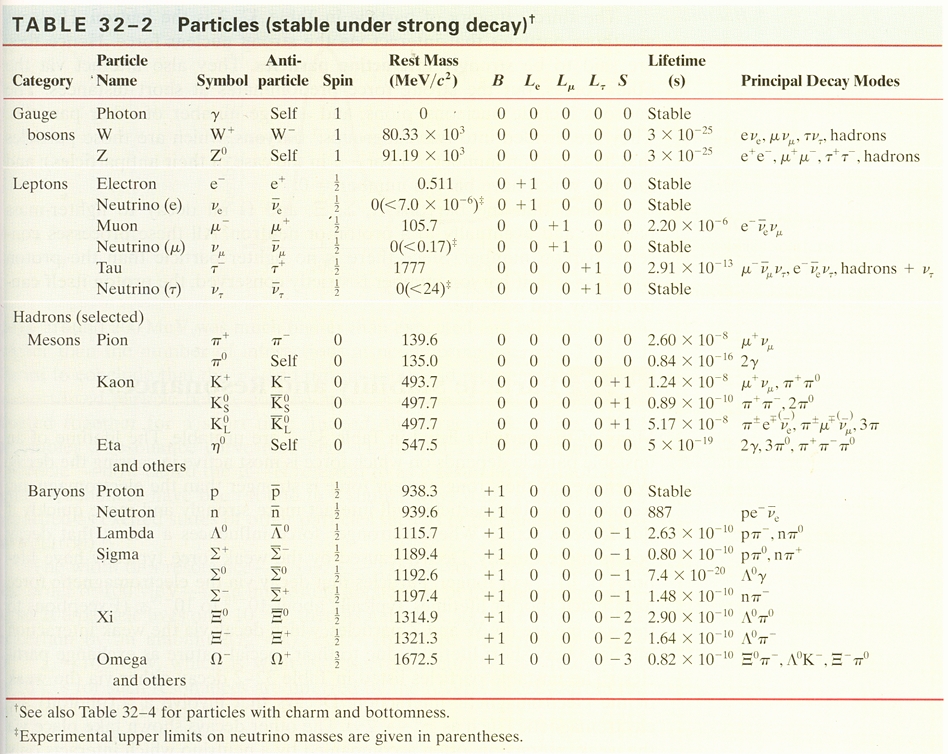 Heavy baryons decay to lighter ones
Proton is lightest - must be stable
Decay of a free neutron:  (Bound neutrons are stable…)
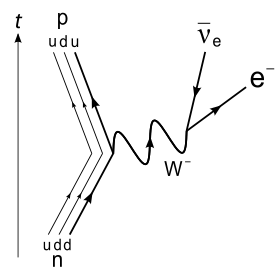 Whiteboards:
 Conservation of Baryon Number
1 | 2 | 3 | 4
What is the total Baryon number of
p + n + n + +
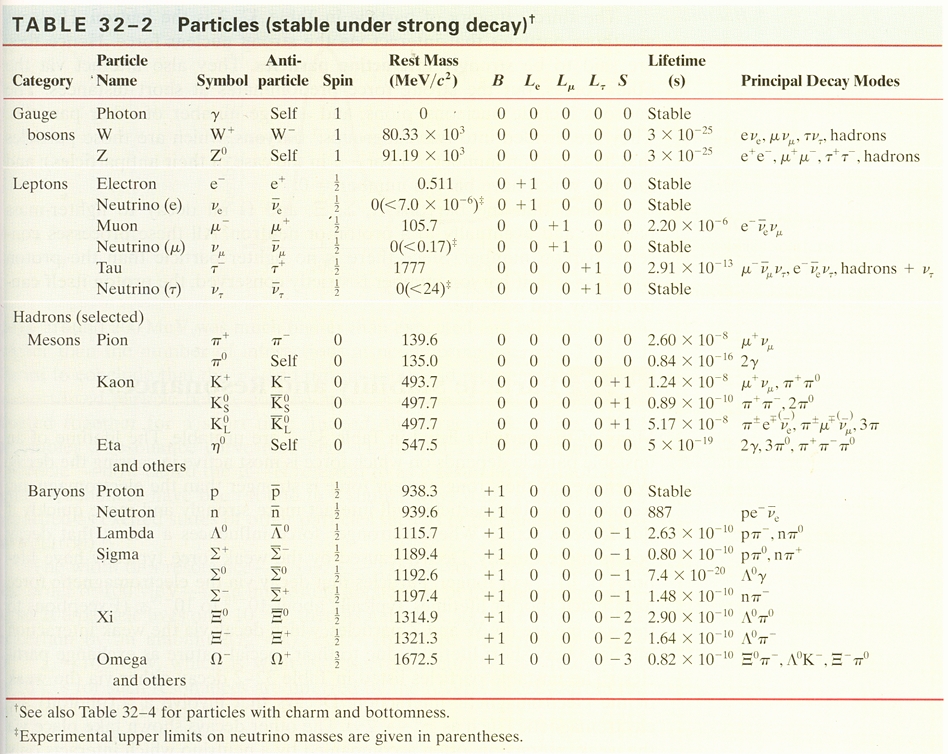 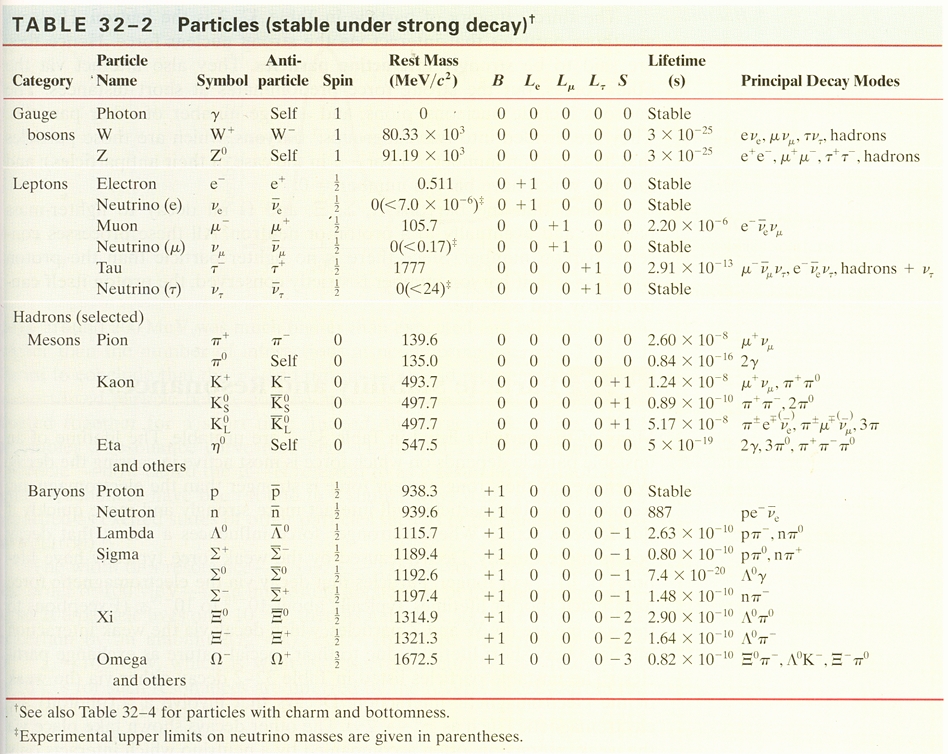 1 + 1 + -1 + -1 = 0
0
What is the total Baryon number of
+ + + + o + +
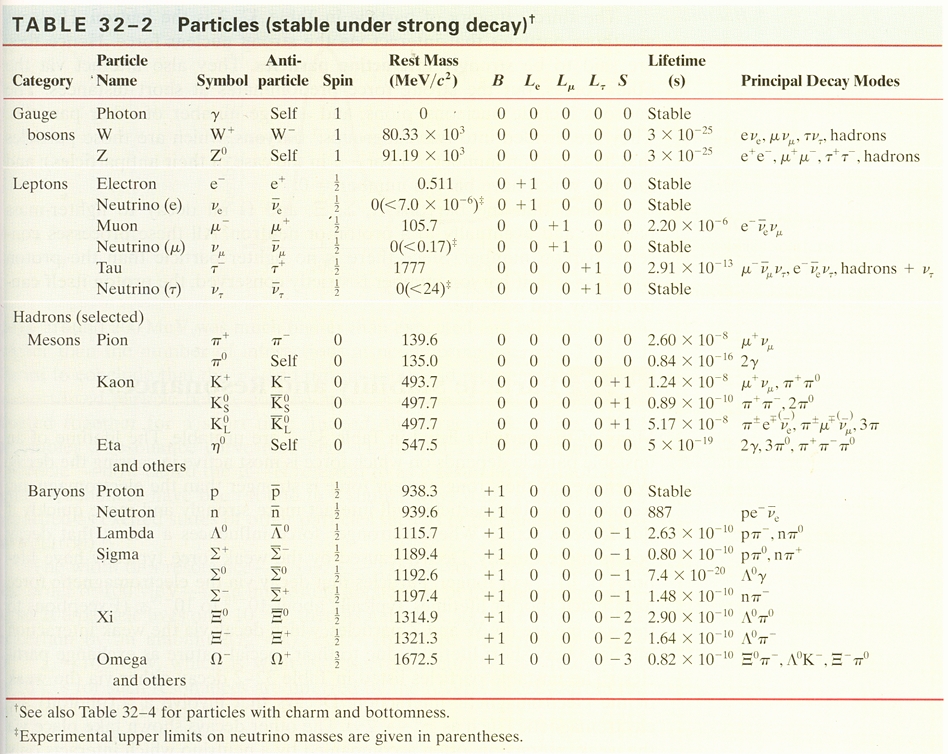 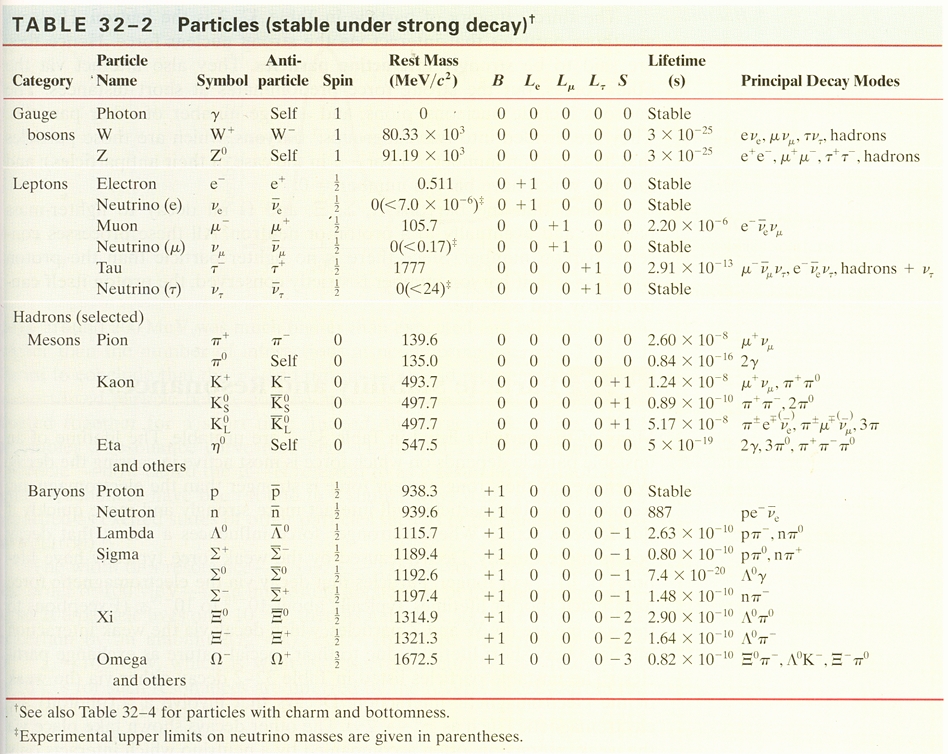 -1 +  -1  +  1 + 0 = -1
-1
Can this reaction occur?
p + p    --->  - + + + Kso
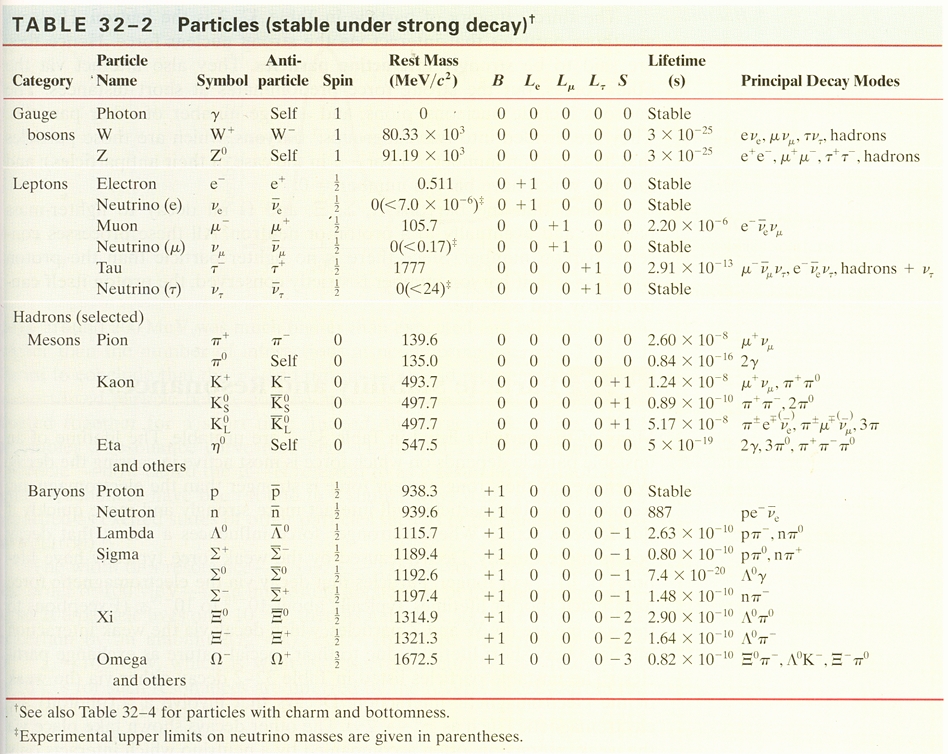 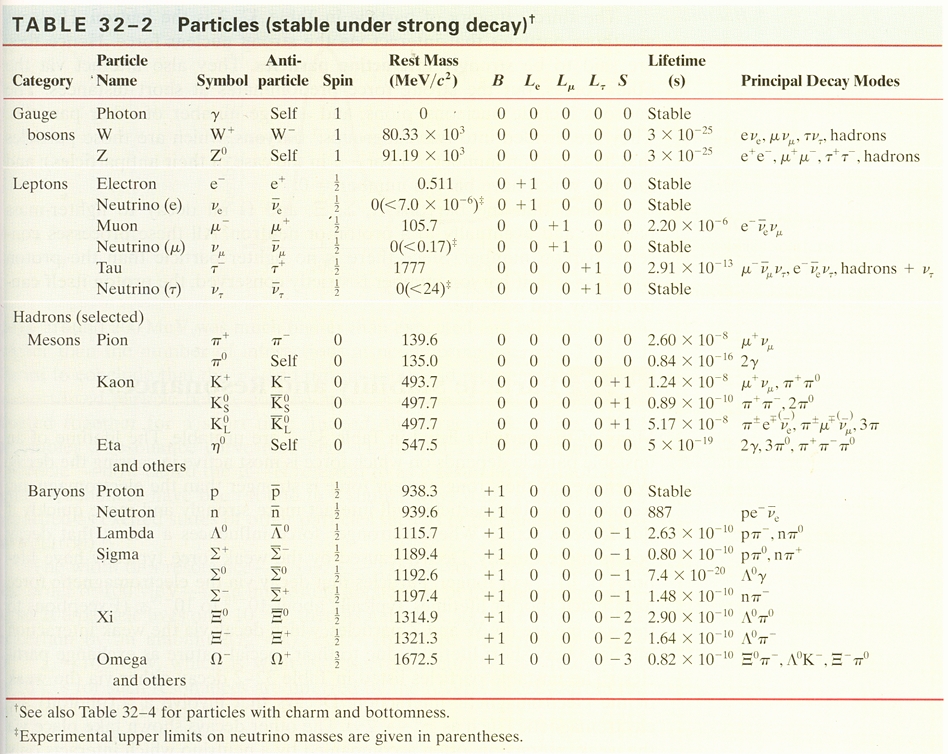 1 +-1       =    1  + -1 + 0
yes
Can this reaction occur?
p + n    --->  o + +
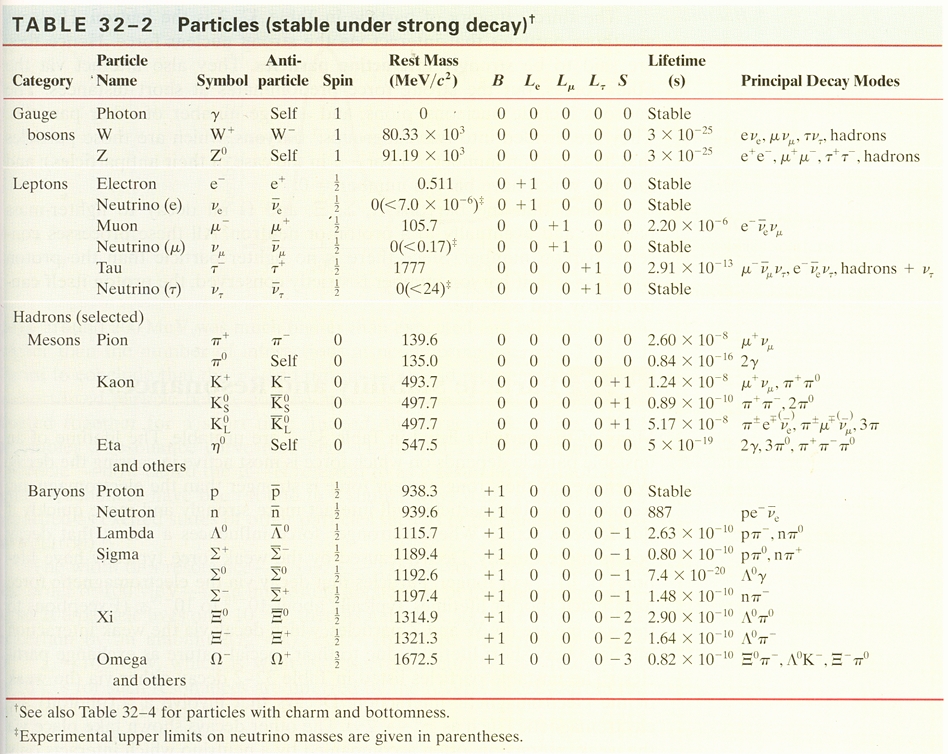 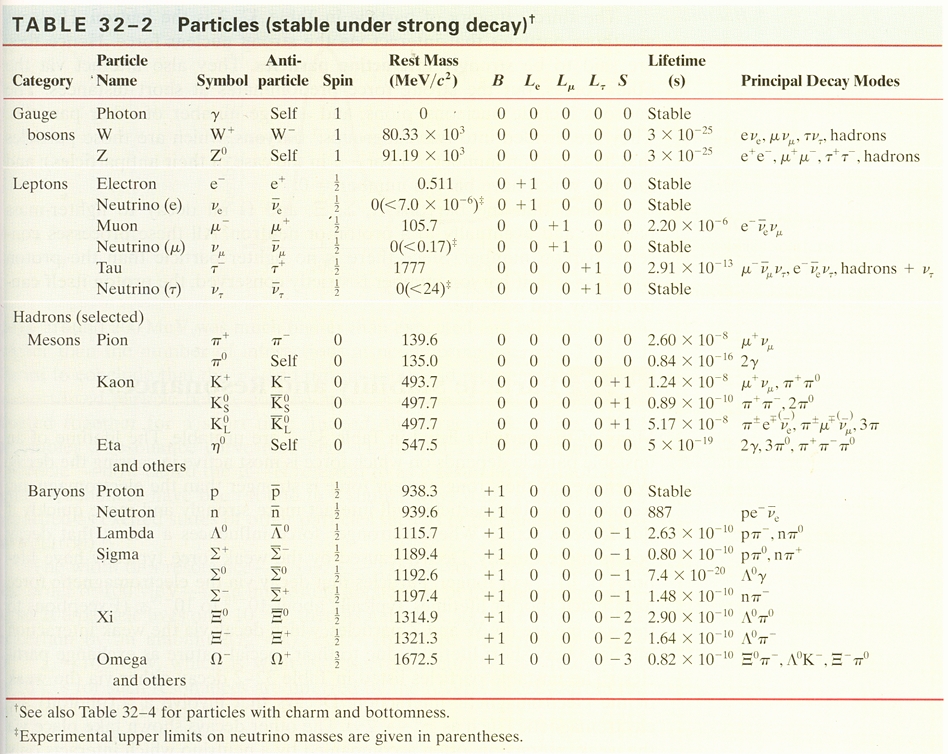 1 +-1          -1  + -1
no
Can this reaction occur?
o + n    --->  o + +
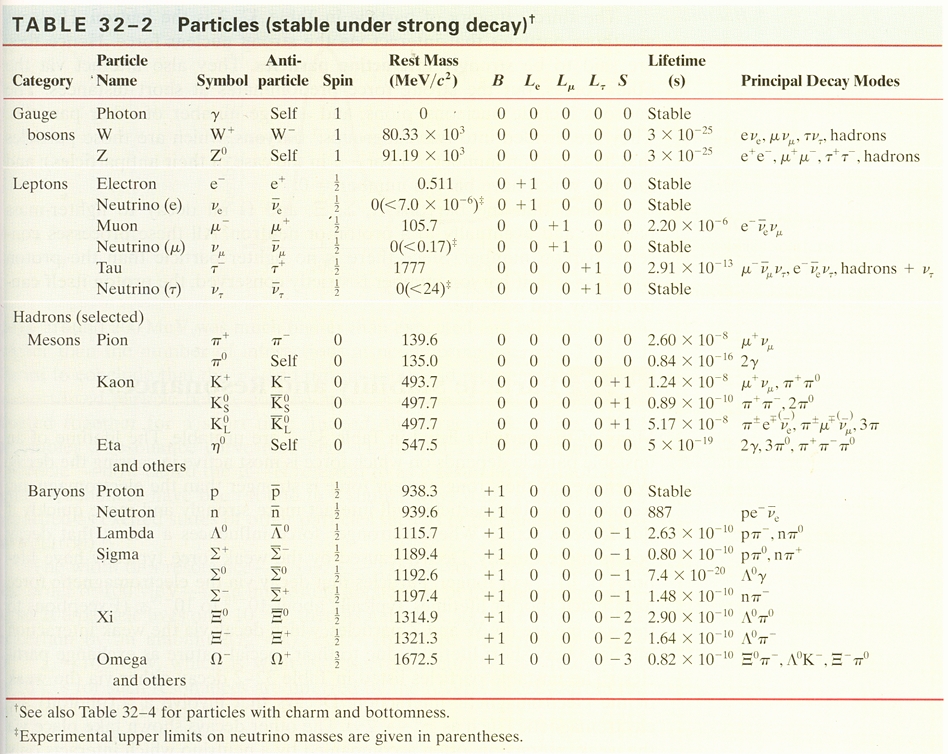 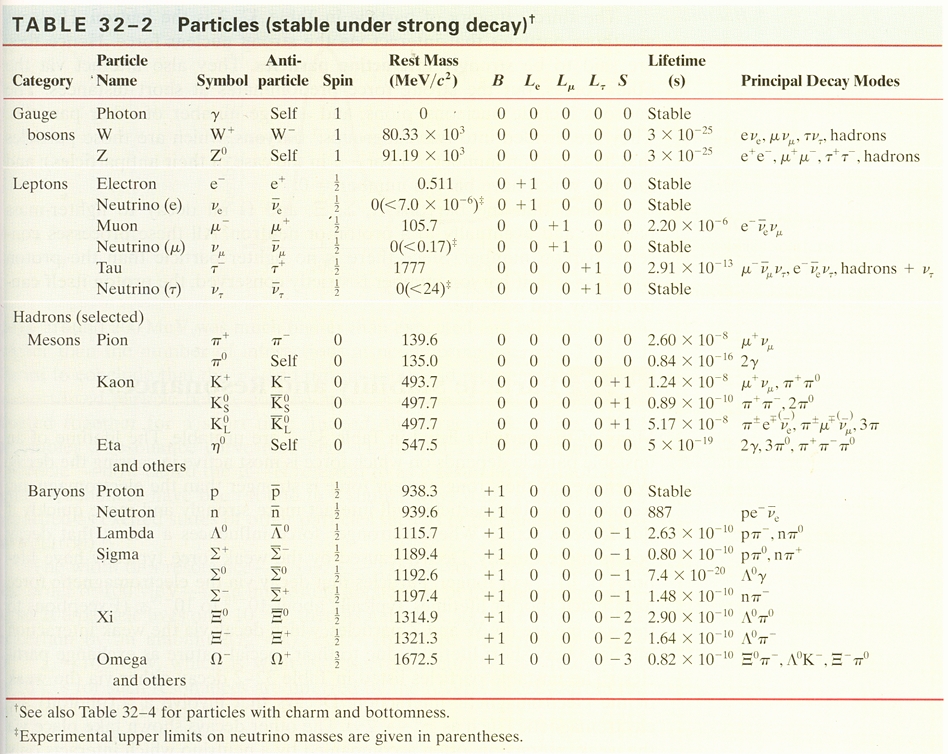 B: 1 +-1       =   1  + -1
C: 0 + 0      !=    0   + 1
no
This reaction occurs with high probability:

- + p  KLo + o

This reaction is never observed:

- + p  KLo + n

Look at the strangeness…

Produced at a high rate (Via the strong force)
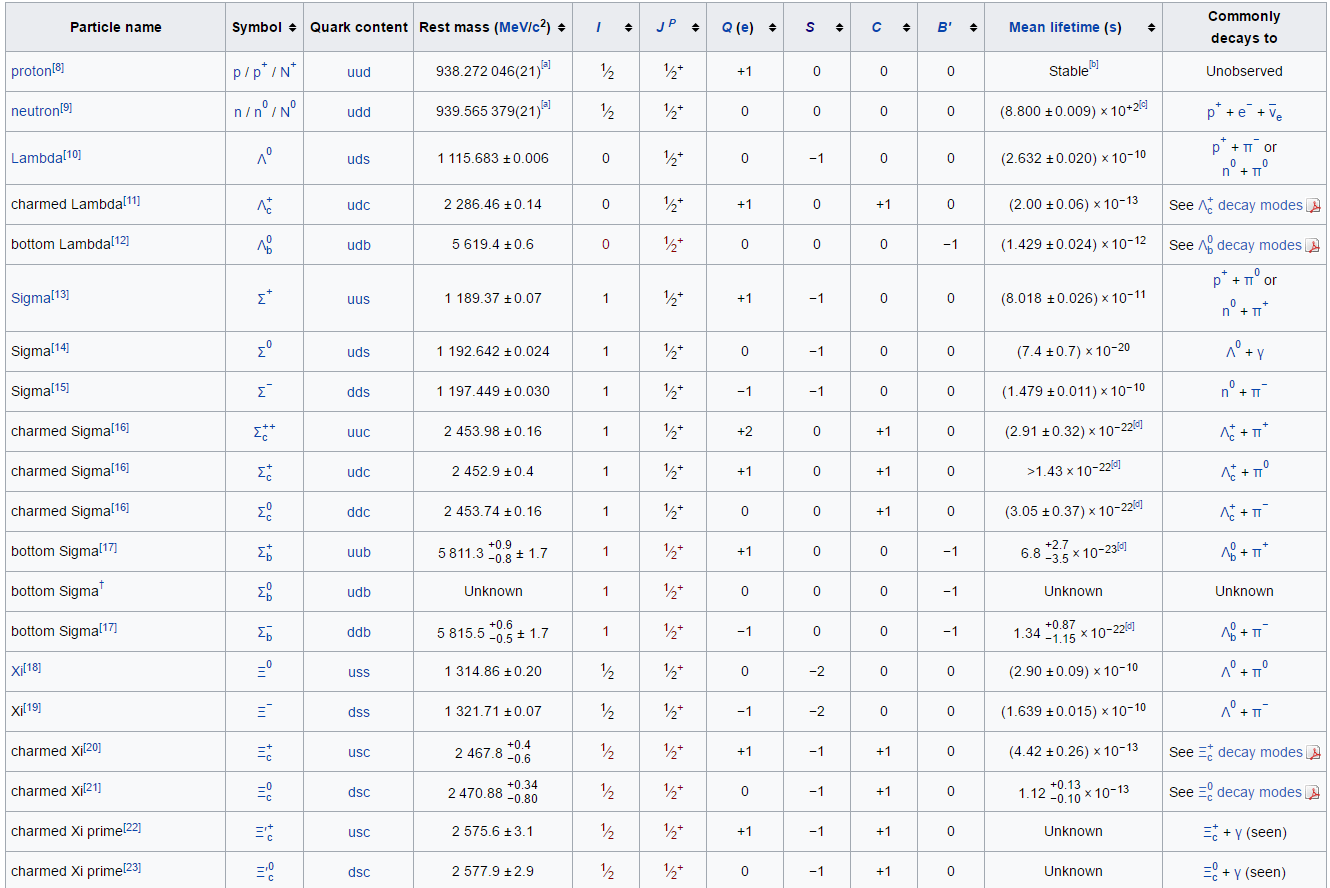 Strange particles have “long” lives/Can be not conserved via weak interaction
Does this reaction conserve strangeness? (we already showed that is conserves B)
p + p    --->  - + + + Kso
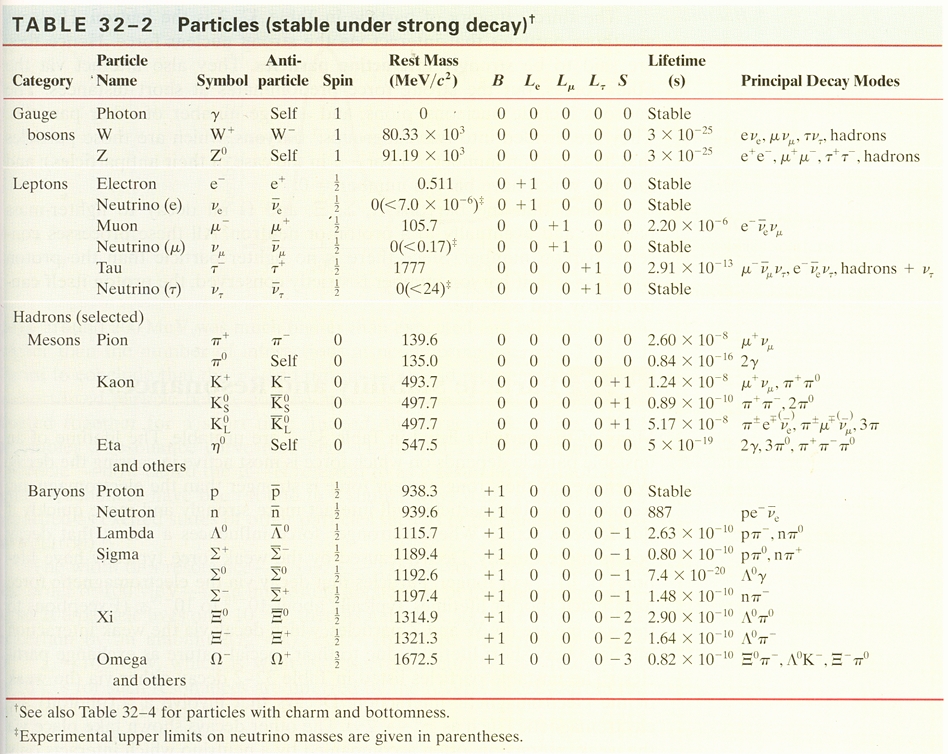 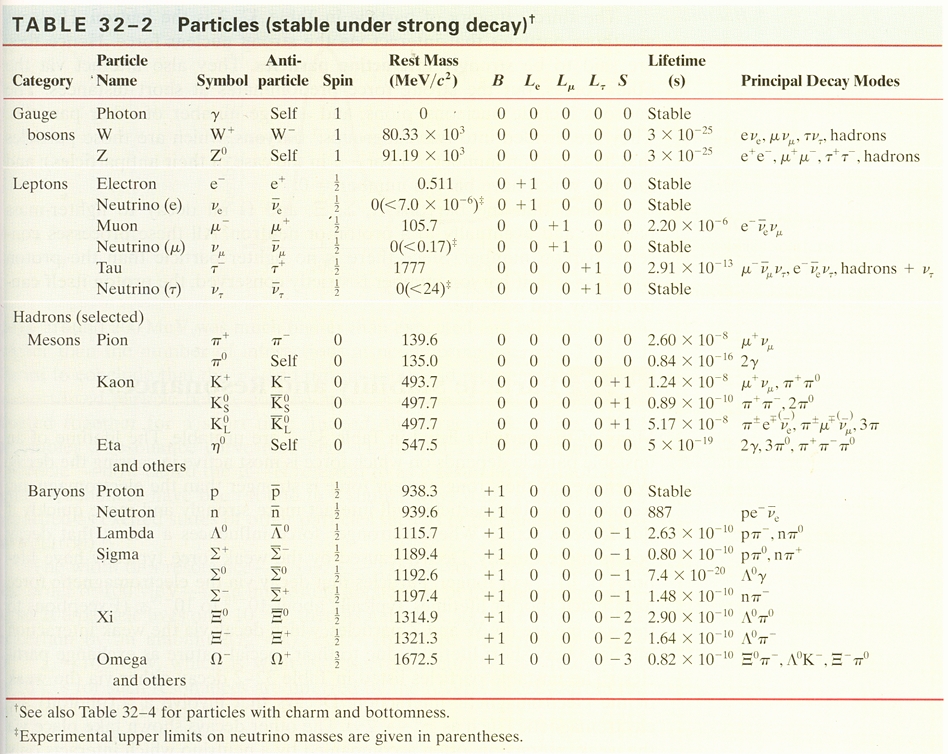 0 + 0       =    -3  + 2 + 1
yes
Conservation Laws - Lepton Number
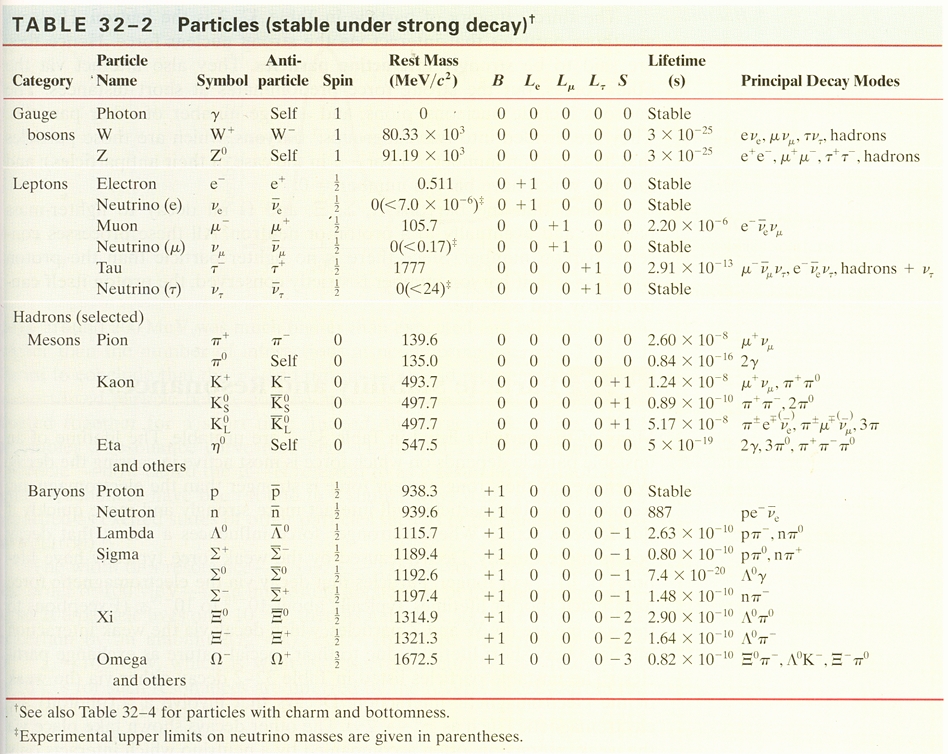 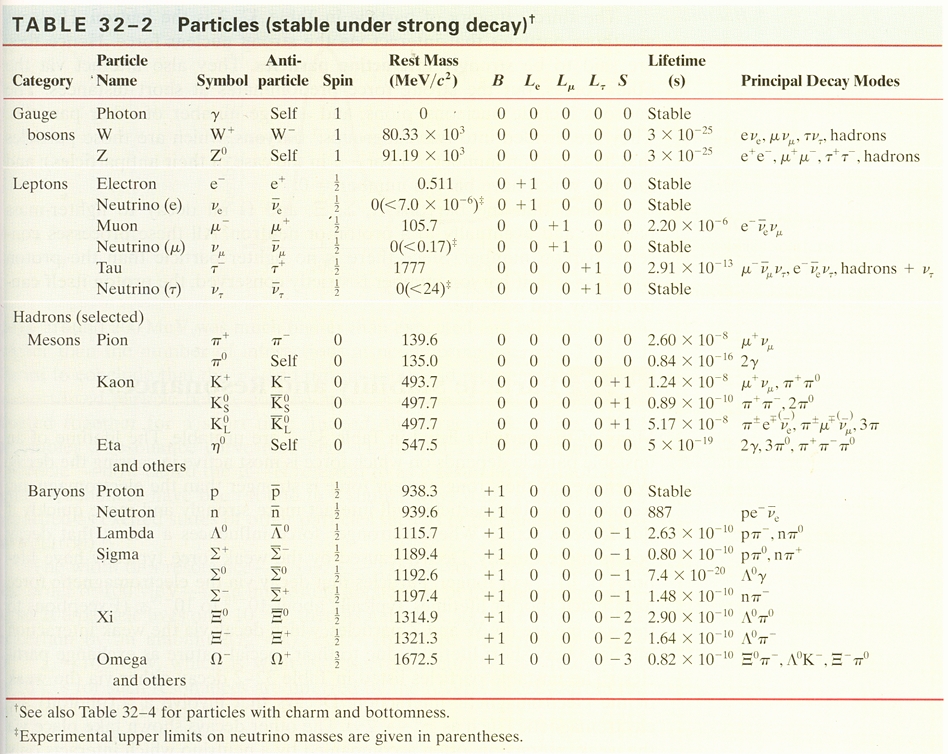 Lepton number is conserved too
Le - Electron/electron neutrino
L - Muon/muon neutrino
L - Tau/Tau neutrino
Remember - anti particles have negative lepton numbers
Neutrinos are believed to have mass
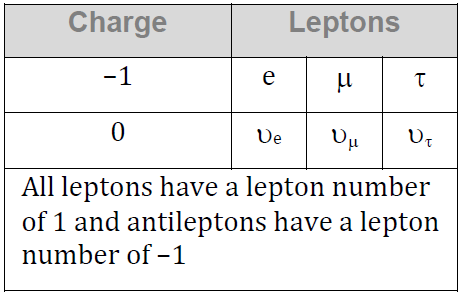 Can the following decay occur?

			τ-    →    -    +    o    +    τ
Charge:

Mass/Energy:

Lτ:
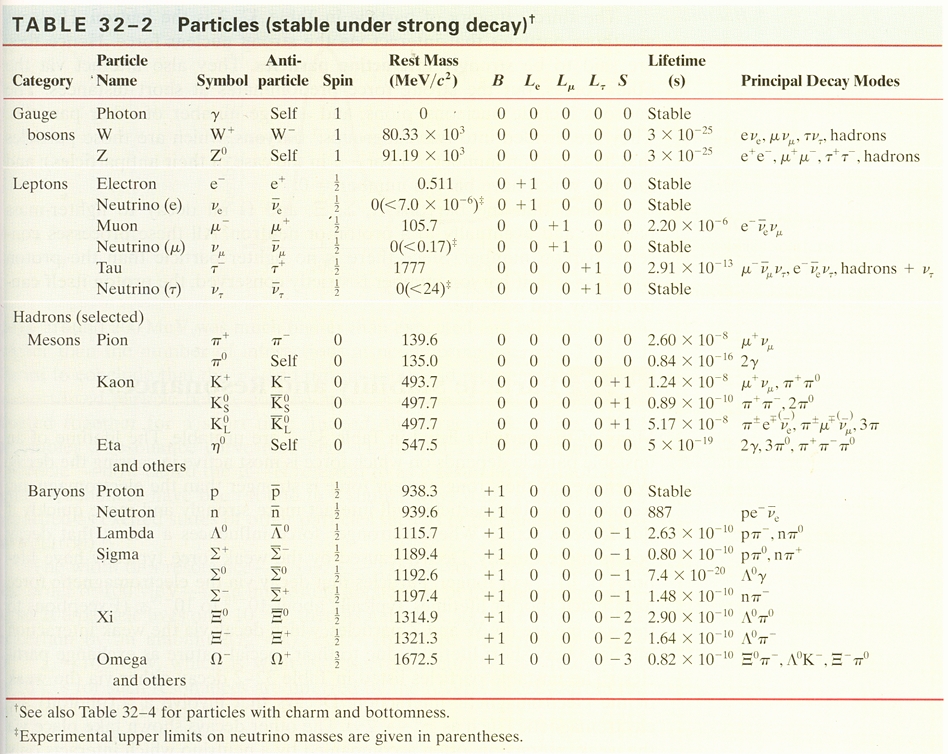 Does it have enough mass?
Can a Muon decay into mesons
Could a Tau decay into a baryon?
slide 13/slide 2
What is the missing decay product?

			τ-    →    τ    +    e-    +     ??
Charge:

Mass/Energy:

Lτ:
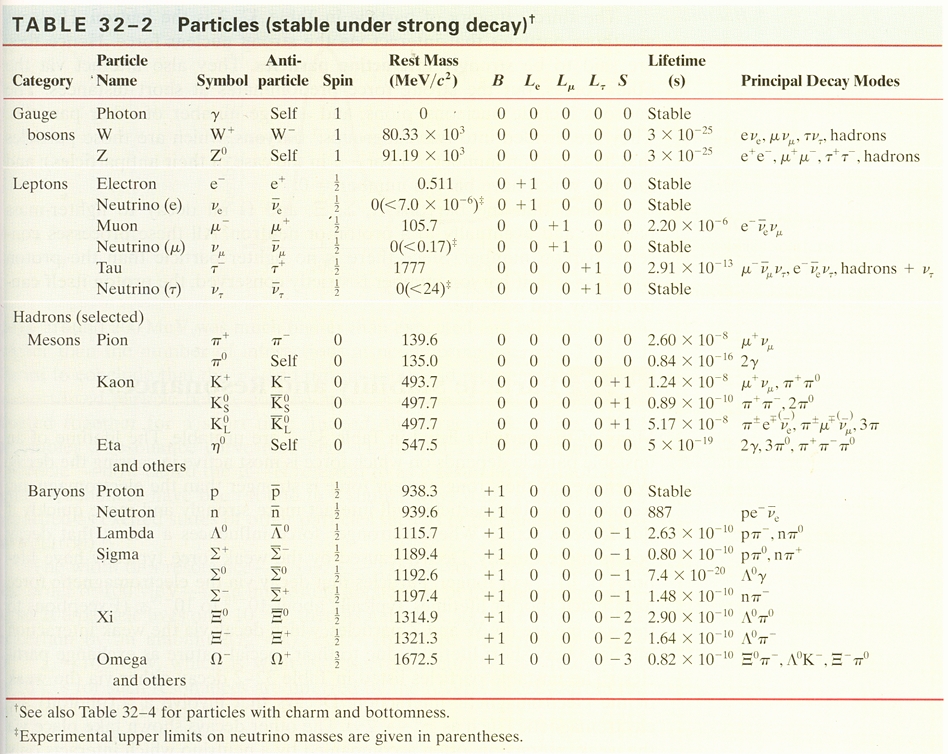 slide 13/slide 2
Can the following decay occur?

			τ+  →  -  +  +  +  +  +  o  +  τ
Charge:

Mass/Energy:

Lτ:
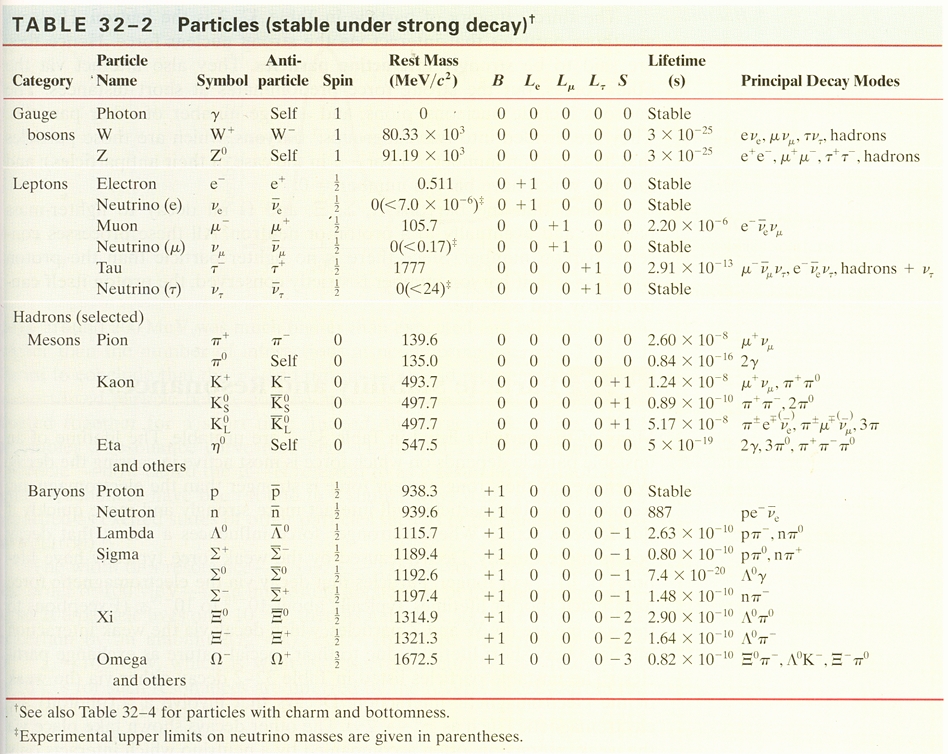 slide 13/slide 2
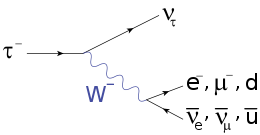 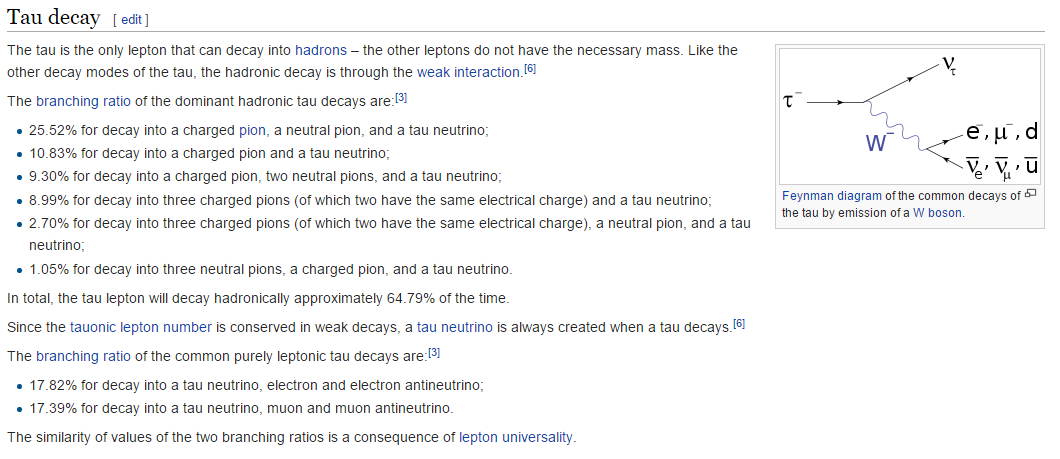 Conservation Laws - Lepton Number
6027Co 		6028Ni   +   -   +   e
137N 		136C     +   +   + e
Le	L	L
Electron		e-	+1	0	0
Neutrino (e)		e	+1	0	0
Muon			-	0	+1	0
Neutrino ()			0	+1	0
Tau			-	0	0	+1
Neutrino ()			0	0	+1
Beta Decay:
Emission of an electron neutrino allowed Le to be conserved:
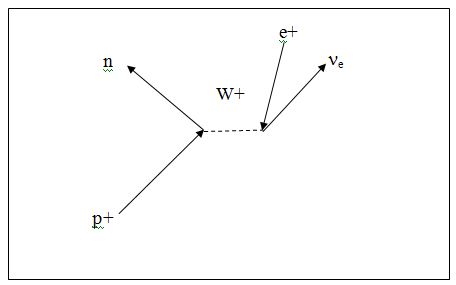 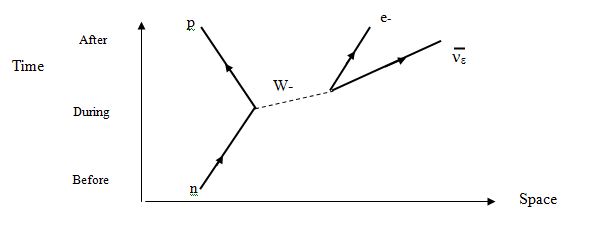 Whiteboards:
 Is the Decay Possible?
1-5
Does this decay occur?
                -  ---> e-  +  e
q

Le

L

L
M/E
Le	L	L
Electron		e-	+1	0	0
Neutrino (e)		e	+1	0	0
Muon			-	0	+1	0
Neutrino ()			0	+1	0
Tau			-	0	0	+1
Neutrino ()			0	0	+1
Charge is conserved
Le: 0     =       1   +   -1
L: 1            0   +  0 
L is not conserved
Does this decay occur?
                -  ---> e-  +  e  +  
q

Le

L

L
M/E
Le	L	L
Electron		e-	+1	0	0
Neutrino (e)		e	+1	0	0
Muon			-	0	+1	0
Neutrino ()			0	+1	0
Tau			-	0	0	+1
Neutrino ()			0	0	+1
Charge is conserved
Le: 0     =       1   +   -1     +   0
L: 1     =       0   +  0       +   1
Yes it occurs
-  ---> e-  +  e  +  
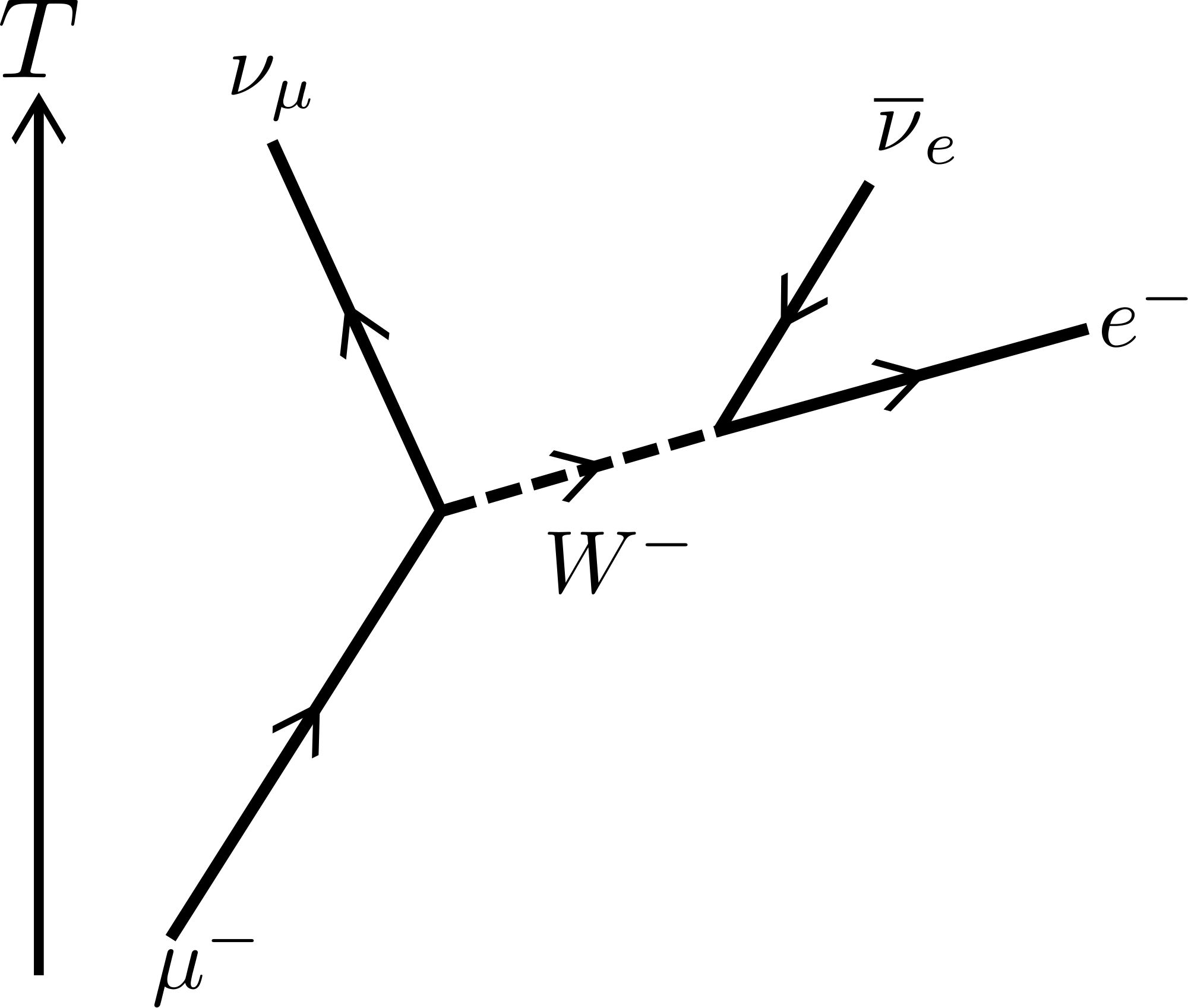 Does this decay occur?
                -  ---> - + - + ++  
q

Le

L

L
M/E
Le	L	L
Electron		e-	+1	0	0
Neutrino (e)		e	+1	0	0
Muon			-	0	+1	0
Neutrino ()			0	+1	0
Tau			-	0	0	+1
Neutrino ()			0	0	+1
Charge is conserved
L: 1     =      0 + 0   +  0  +  1
Yes it occurs
Does this decay occur?
                -  ---> e +  e  +  
q

Le

L

L
M/E
Le	L	L
Electron		e-	+1	0	0
Neutrino (e)		e	+1	0	0
Muon			-	0	+1	0
Neutrino ()			0	+1	0
Tau			-	0	0	+1
Neutrino ()			0	0	+1
Charge is Not conserved
Le: 0     =       1   +   -1     +   0
L: 1     =       0   +  0       +   1
Does not occur
Does this decay occur?
                -  ---> - +    +  
q

Le

L

L
M/E
Le	L	L
Electron		e-	+1	0	0
Neutrino (e)		e	+1	0	0
Muon			-	0	+1	0
Neutrino ()			0	+1	0
Tau			-	0	0	+1
Neutrino ()			0	0	+1
Charge is conserved
L: 1     =       0   +  0     +   1
mass increases
Does not occur
Whiteboards:
 Find the missing decay product
1-5
What is the missing decay product?
                	-  ---> 	- + 	 + 	???
q

Le

L

L
Le	L	L
Electron		e-	+1	0	0
Neutrino (e)		e	+1	0	0
Muon			-	0	+1	0
Neutrino ()			0	+1	0
Tau			-	0	0	+1
Neutrino ()			0	0	+1

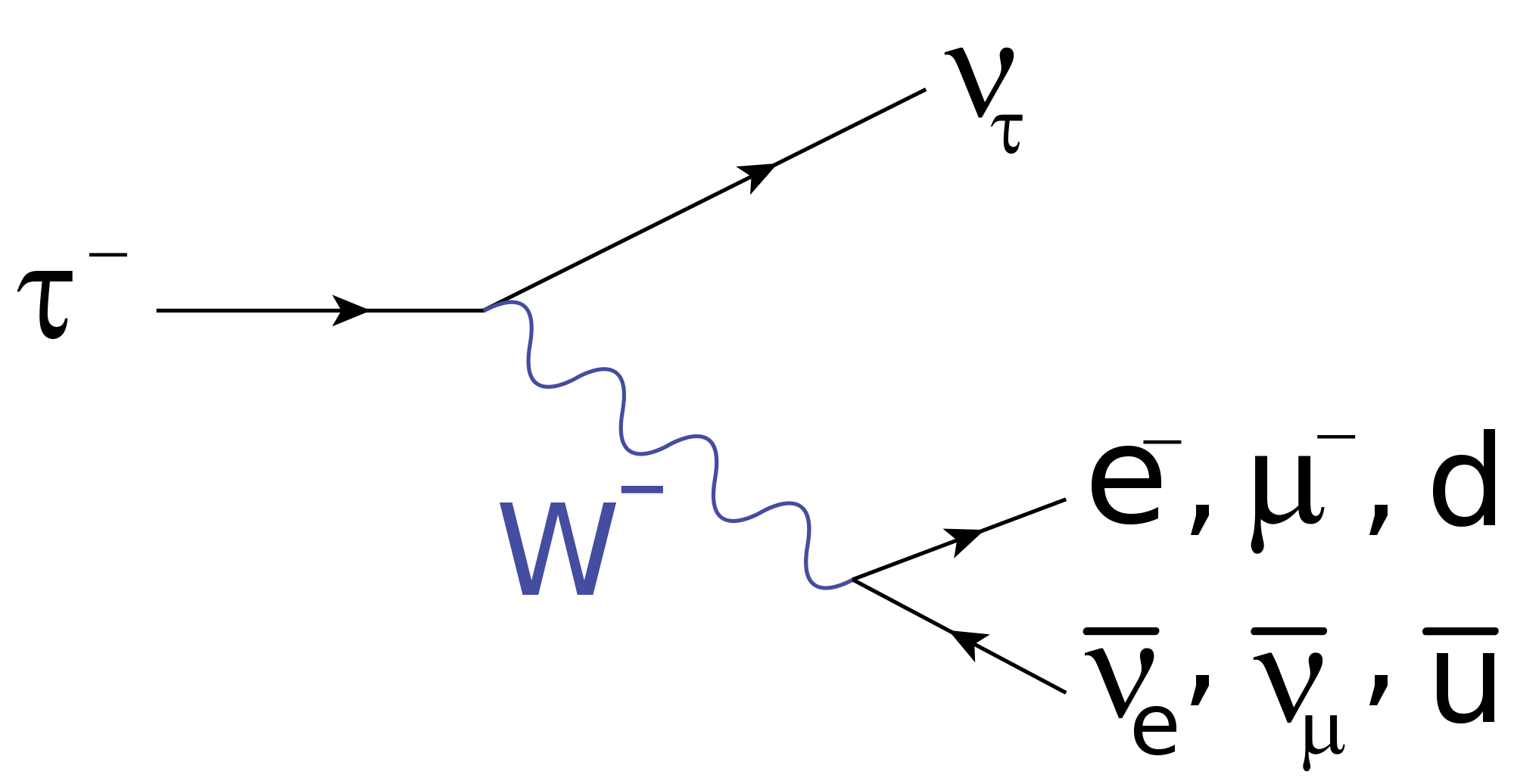 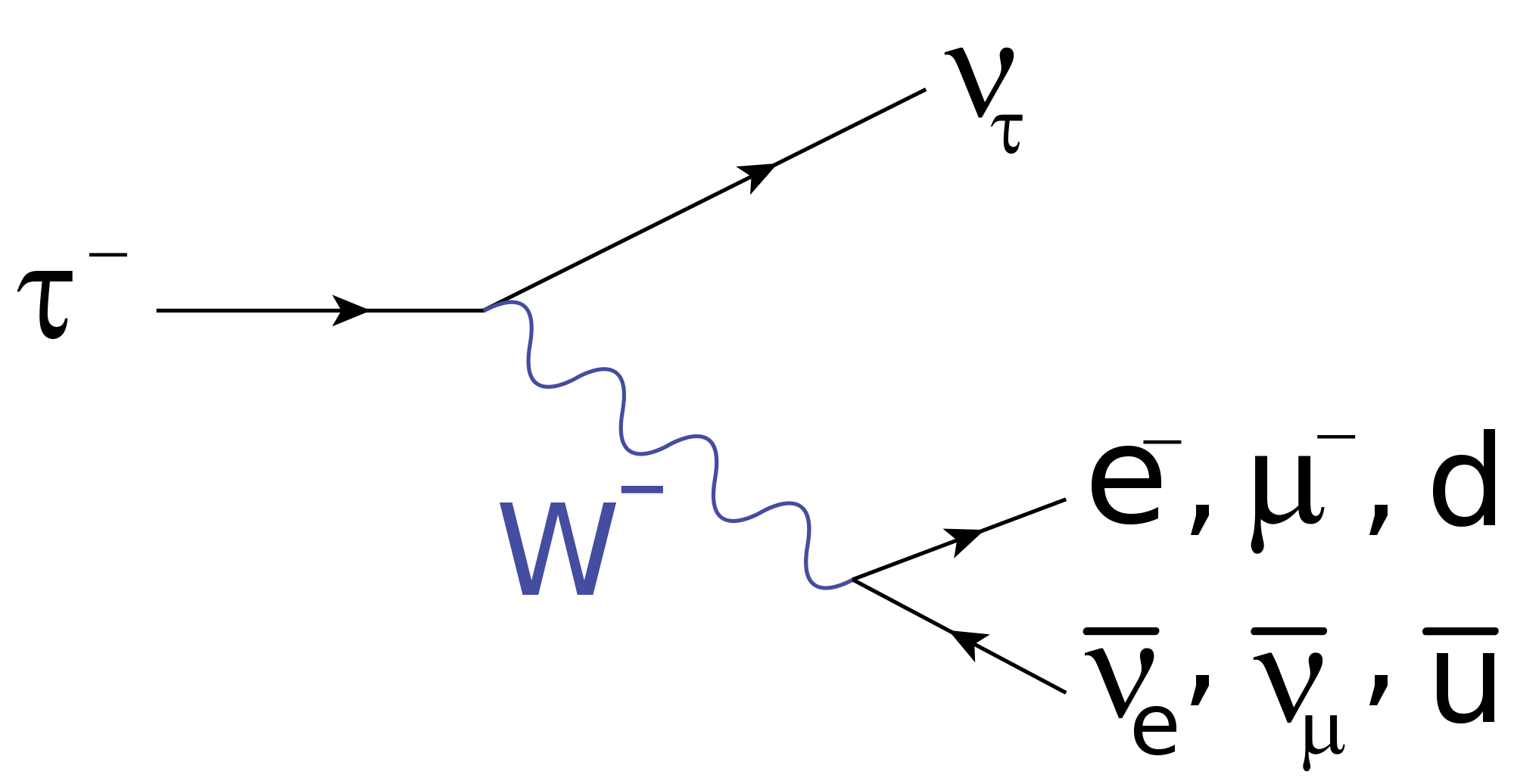 What is the missing decay product?
                +  ---> 	?? +   +  	e
q

Le

L

L
Le	L	L
Electron		e-	+1	0	0
Neutrino (e)		e	+1	0	0
Muon			-	0	+1	0
Neutrino ()			0	+1	0
Tau			-	0	0	+1
Neutrino ()			0	0	+1
e+
What is the missing decay product?
                	+  ---> 	+ + 	?? + 	
q

Le

L

L
Le	L	L
Electron		e-	+1	0	0
Neutrino (e)		e	+1	0	0
Muon			-	0	+1	0
Neutrino ()			0	+1	0
Tau			-	0	0	+1
Neutrino ()			0	0	+1

What is the missing particle?
                	??  ---> 	e- + 	 e + 	
q

Le

L

L
Le	L	L
Electron		e-	+1	0	0
Neutrino (e)		e	+1	0	0
Muon			-	0	+1	0
Neutrino ()			0	+1	0
Tau			-	0	0	+1
Neutrino ()			0	0	+1
-
Quark Theory
1960s - Only 4 Leptons, but Hundreds of Hadrons
Leptons seemed elementary/small (<10-18 m)
Not all Hadrons could be elementary – SLAC experiments showed an internal structure
Murray Gell-Mann (b. 1929) suggests that Hadrons are made from quarks.

 "three quarks for Muster Mark"
-James Joyce 
(Finnegan’s Wake)
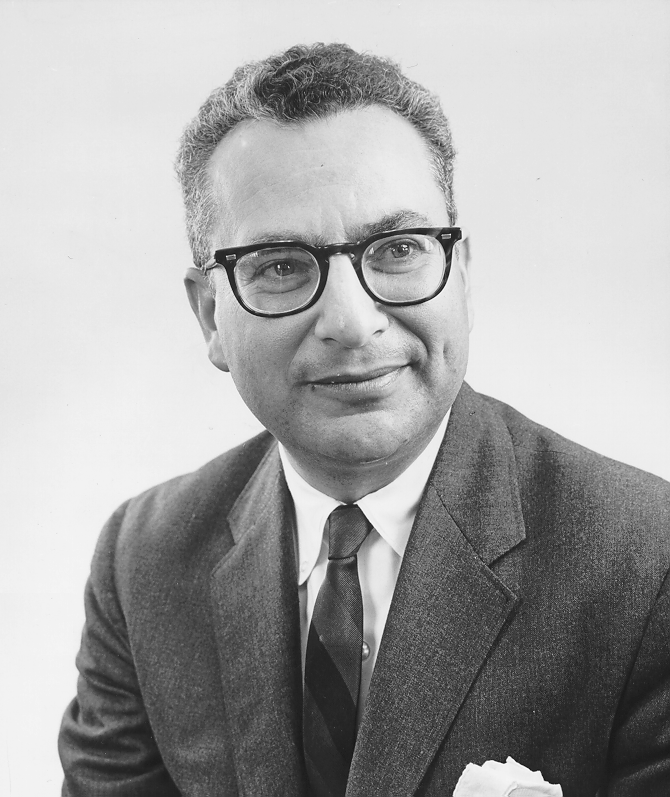 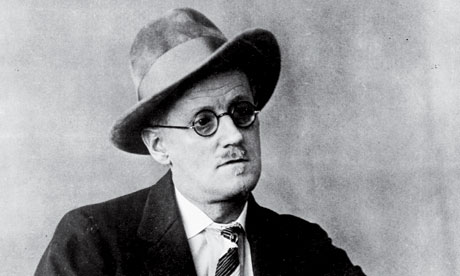 [Speaker Notes: Murray Gell-Mann thought up the name "quark" by taking it from a line from James Joyce's "Finnegan's Wake" where it says, "three quarks for Muster Mark." Gell-Mann said that initially he didn't know where he got the name, and then he realized where he had heard it. It seemed appropriate since at that time only three quarks, up, down, and strange, were theorized. Gell-Mann also said the line suggested to him, "three quarts for Mister Mark," implying a guy drinking at a pub. James Joyce invented the word "quark" after hearing seagulls cawing. James Joyce got the title "Finnegan's Wake" from a popular Irish folksong of the same name. Since I was little, on St. Patrick's Day, we would listen to Irish records, one of which had that song. I first heard the word "quarks" when I was in the 5th grade, watching Carl Sagan's "Cosmos." At the time, I never imagined a connection between those two things.]
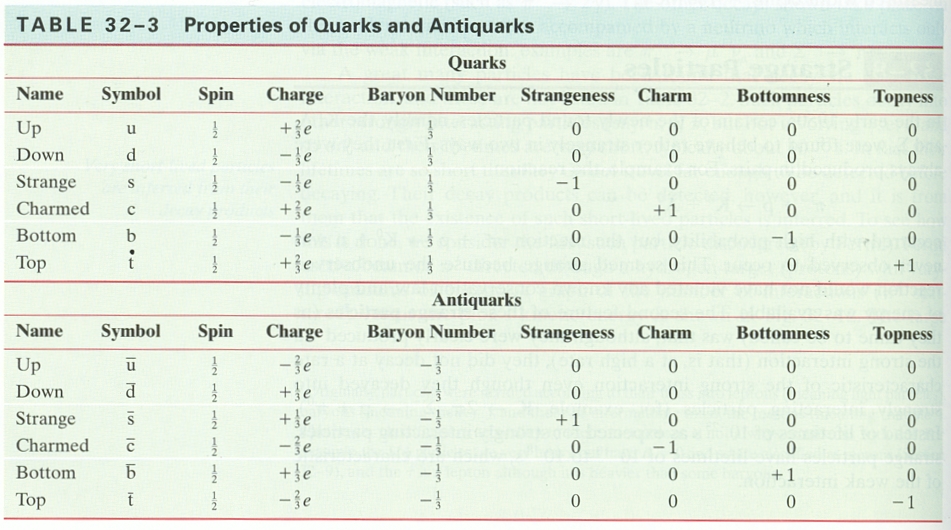 12 total particles/anti-quarks are opposite
Fractional charge
Baryons vs Mesons
Held together by gluons – what happens when you separate
[Speaker Notes: Murray Gell-Mann thought up the name "quark" by taking it from a line from James Joyce's "Finnegan's Wake" where it says, "three quarks for Muster Mark." Gell-Mann said that initially he didn't know where he got the name, and then he realized where he had heard it. It seemed appropriate since at that time only three quarks, up, down, and strange, were theorized. Gell-Mann also said the line suggested to him, "three quarts for Mister Mark," implying a guy drinking at a pub. James Joyce invented the word "quark" after hearing seagulls cawing. James Joyce got the title "Finnegan's Wake" from a popular Irish folksong of the same name. Since I was little, on St. Patrick's Day, we would listen to Irish records, one of which had that song. I first heard the word "quarks" when I was in the 5th grade, watching Carl Sagan's "Cosmos." At the time, I never imagined a connection between those two things.]
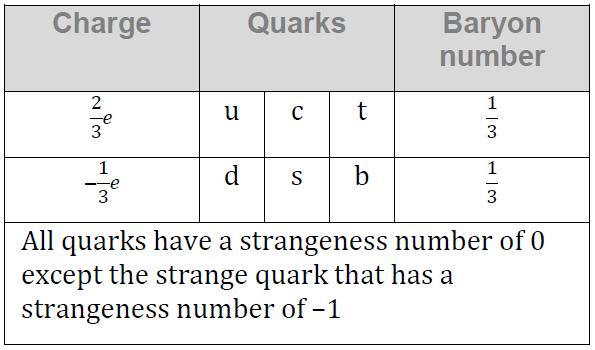 Quark Theory
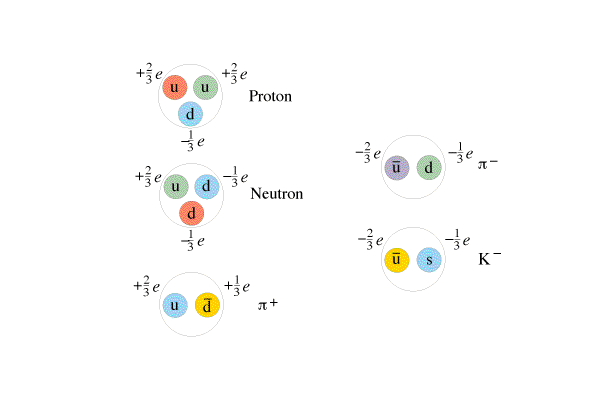 Proton: +1 charge, B = 1
Neutron: 0 charge, B = 1
+:         +1 charge, B = 0
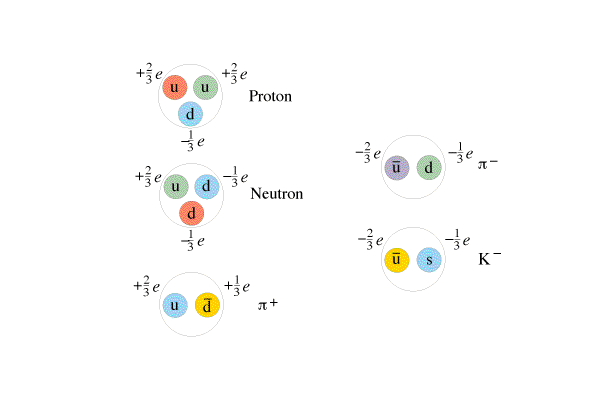 -:           -1 charge, B = 0
K-:           -1 charge, B = 0
You should memorize the composition of n and p, 
You will always be given meson compositions
[Speaker Notes: Murray Gell-Mann thought up the name "quark" by taking it from a line from James Joyce's "Finnegan's Wake" where it says, "three quarks for Muster Mark." Gell-Mann said that initially he didn't know where he got the name, and then he realized where he had heard it. It seemed appropriate since at that time only three quarks, up, down, and strange, were theorized. Gell-Mann also said the line suggested to him, "three quarts for Mister Mark," implying a guy drinking at a pub. James Joyce invented the word "quark" after hearing seagulls cawing. James Joyce got the title "Finnegan's Wake" from a popular Irish folksong of the same name. Since I was little, on St. Patrick's Day, we would listen to Irish records, one of which had that song. I first heard the word "quarks" when I was in the 5th grade, watching Carl Sagan's "Cosmos." At the time, I never imagined a connection between those two things.]
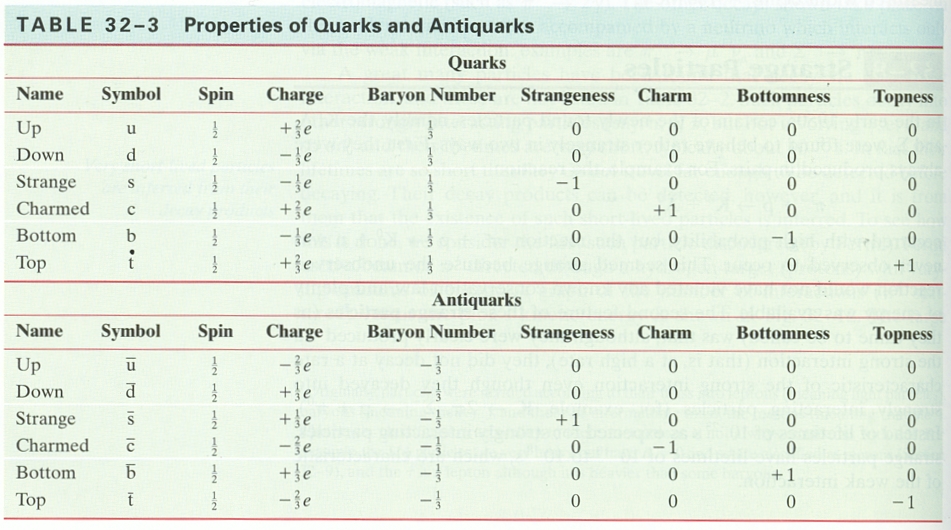 What are the properties of the following Baryons:

		q	s	c	b

udd

uud

udb

ddc
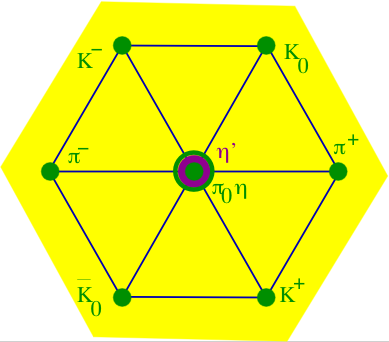 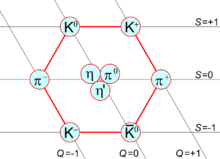 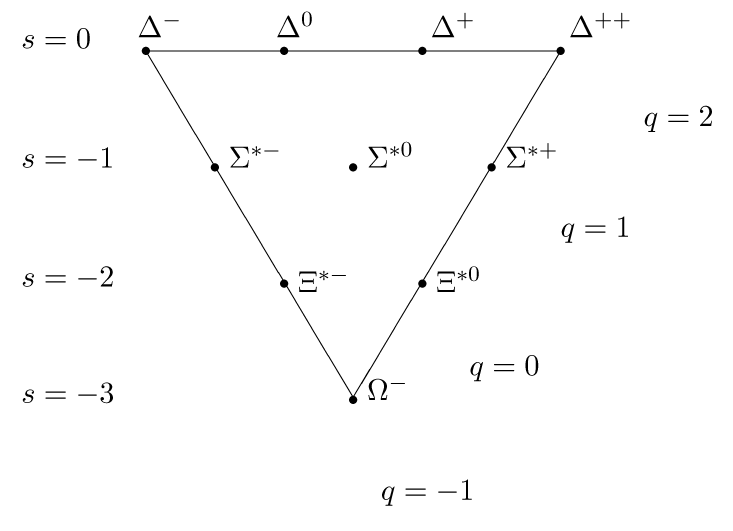 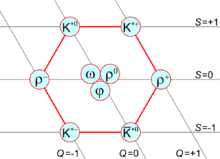 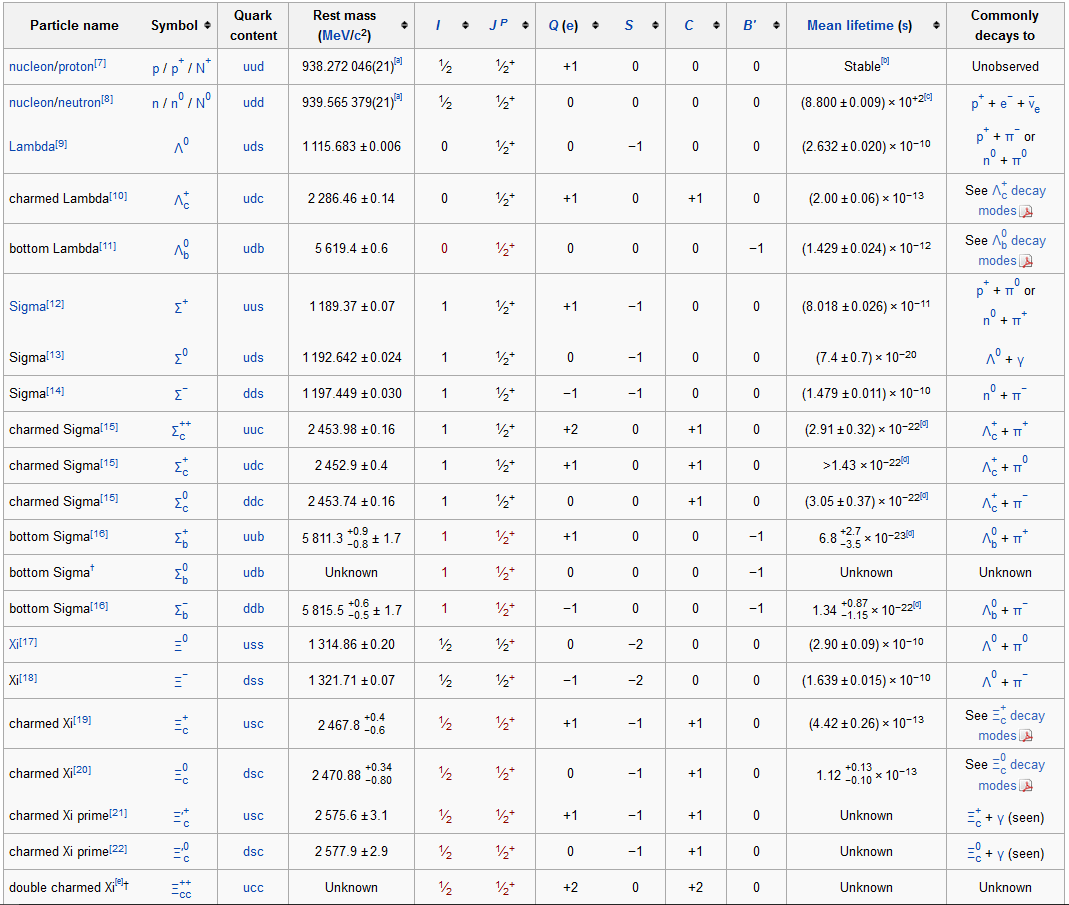 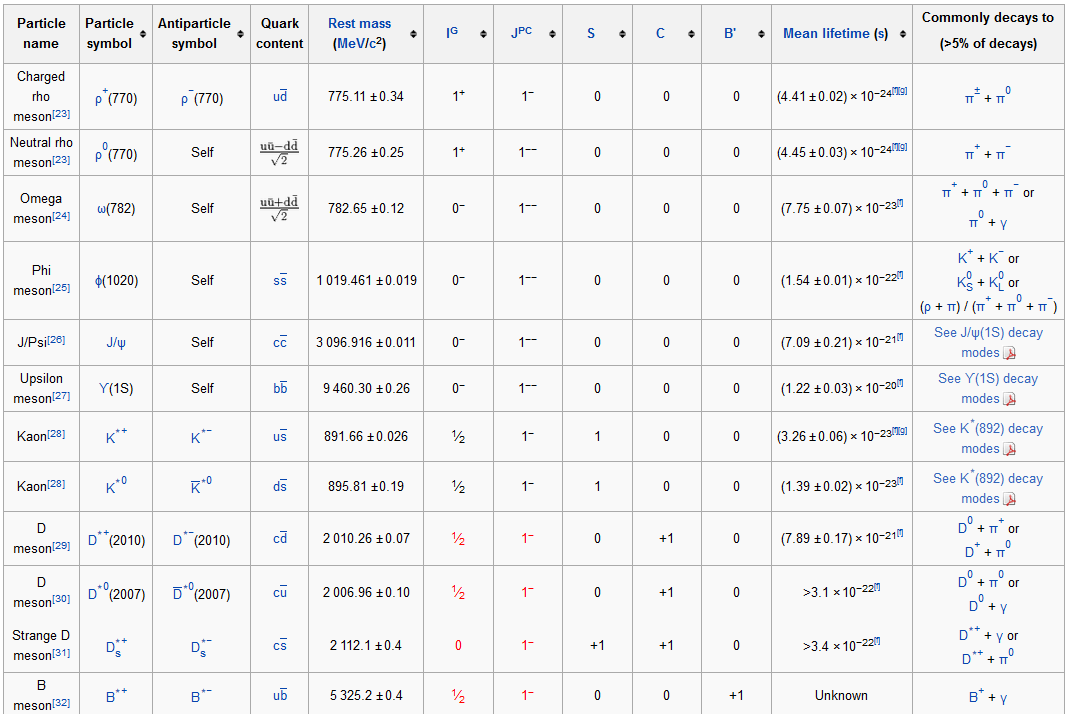 Mesons are quark anti-quark pairs
Truly Fundamental particles
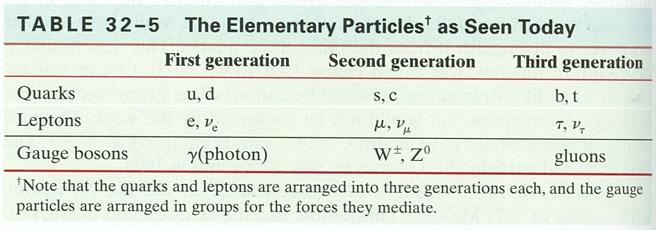 Generally accepted fundamental particles
Three generations
Top quark = 200 GeV/c2
Higgs Boson…
[Speaker Notes: Murray Gell-Mann thought up the name "quark" by taking it from a line from James Joyce's "Finnegan's Wake" where it says, "three quarks for Muster Mark." Gell-Mann said that initially he didn't know where he got the name, and then he realized where he had heard it. It seemed appropriate since at that time only three quarks, up, down, and strange, were theorized. Gell-Mann also said the line suggested to him, "three quarts for Mister Mark," implying a guy drinking at a pub. James Joyce invented the word "quark" after hearing seagulls cawing. James Joyce got the title "Finnegan's Wake" from a popular Irish folksong of the same name. Since I was little, on St. Patrick's Day, we would listen to Irish records, one of which had that song. I first heard the word "quarks" when I was in the 5th grade, watching Carl Sagan's "Cosmos." At the time, I never imagined a connection between those two things.]